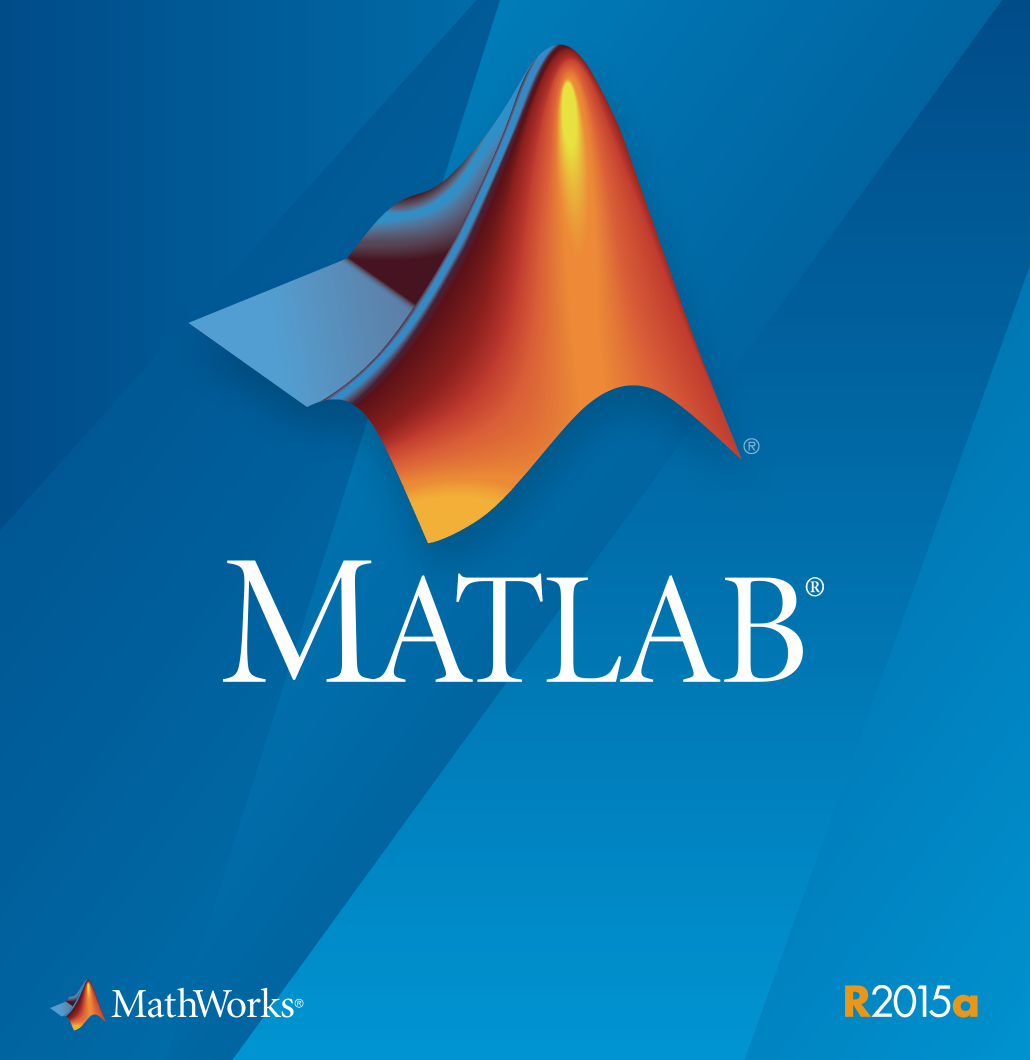 Matlab Refresh Evening
This course
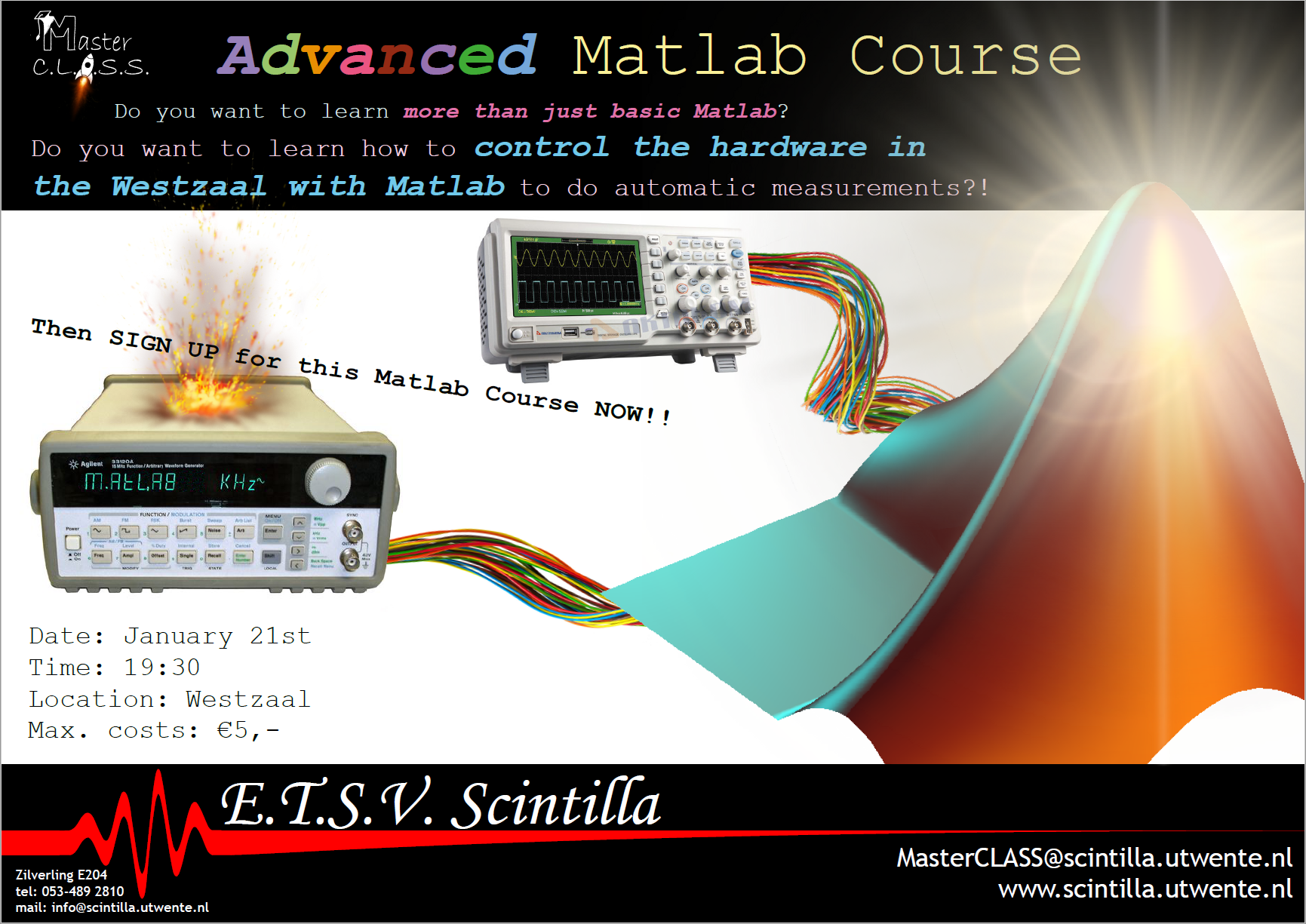 This is day 1
Presentation
Do stuff
Day 2 will be much more epic
But no pizza….
What is Matlab?
Calculator on steroïds
Multi-pardigm numerical computing environment
Can do advanced stuff like
Image processing
Deep learning
Make graphs of cows
Interface
Syntax
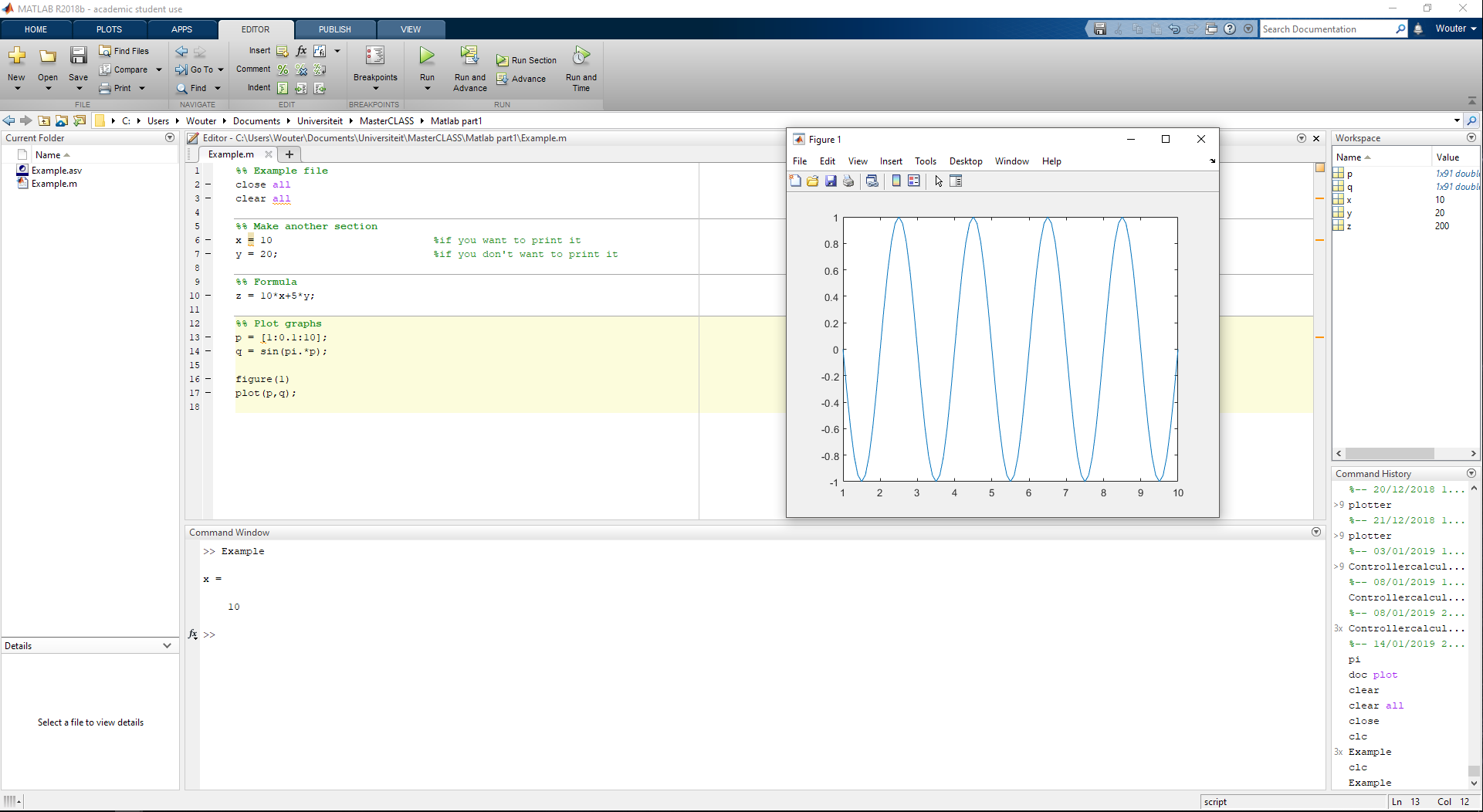 Semicolon ;
Commenting %
Variables
Formula’s
Plotting
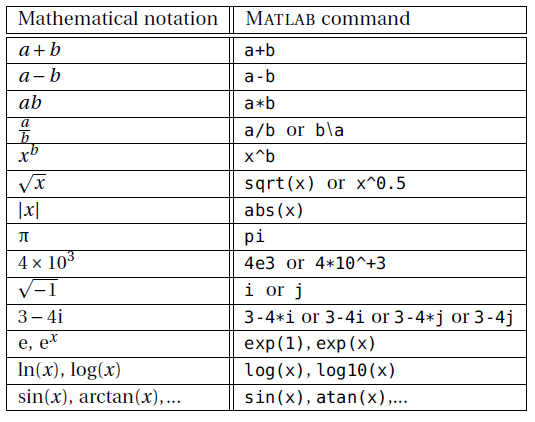 Vectors (and Matrices)
Matlab indexes from 1 (unlike other programming languages)
A = [ 1 26 7 0 ]
A = [1:10]
.. :0.1: .. and linspace
Difference * and .*
Accessing elements
A(5)
A(3:end)
A(:)
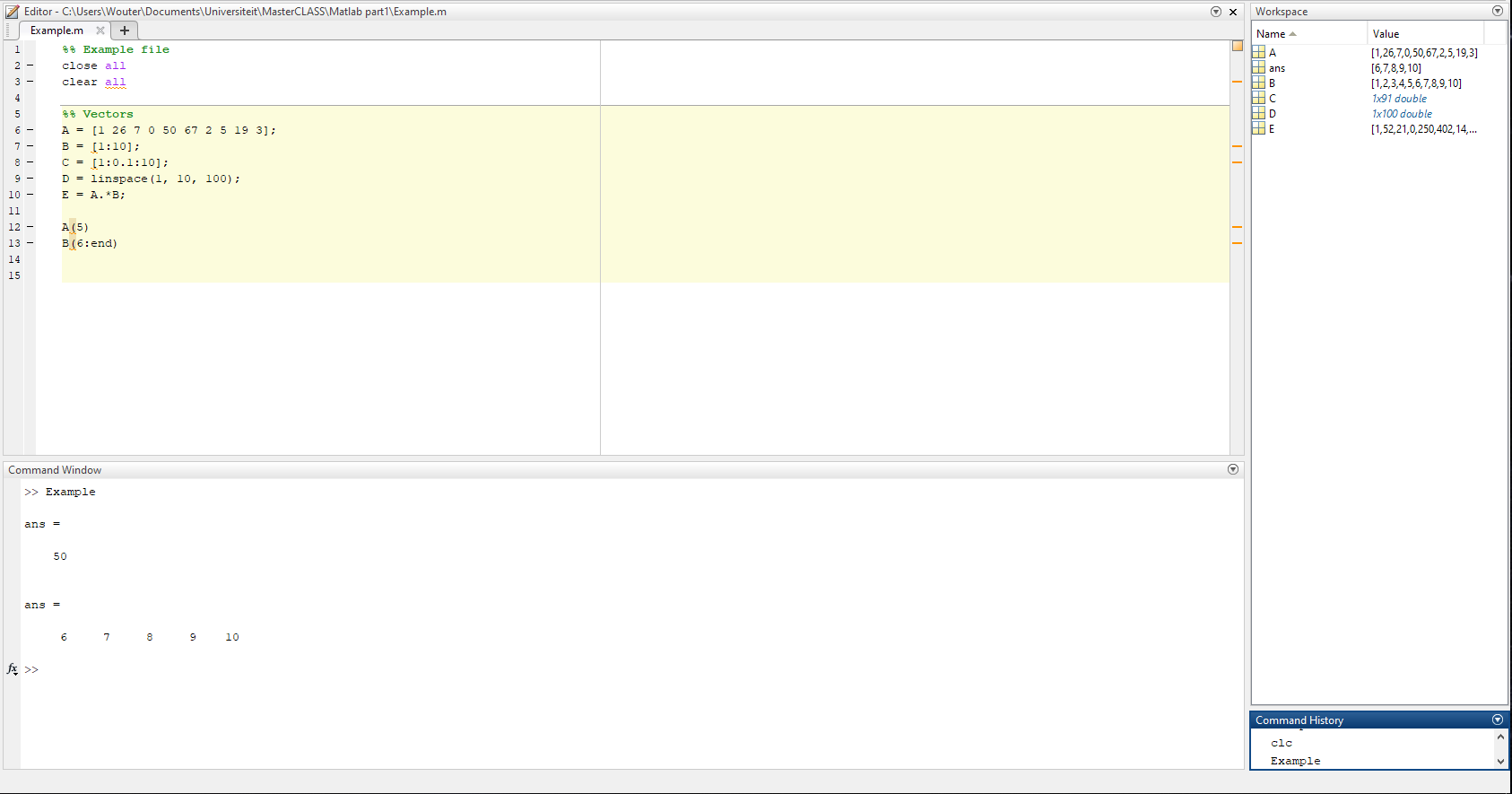 Important!
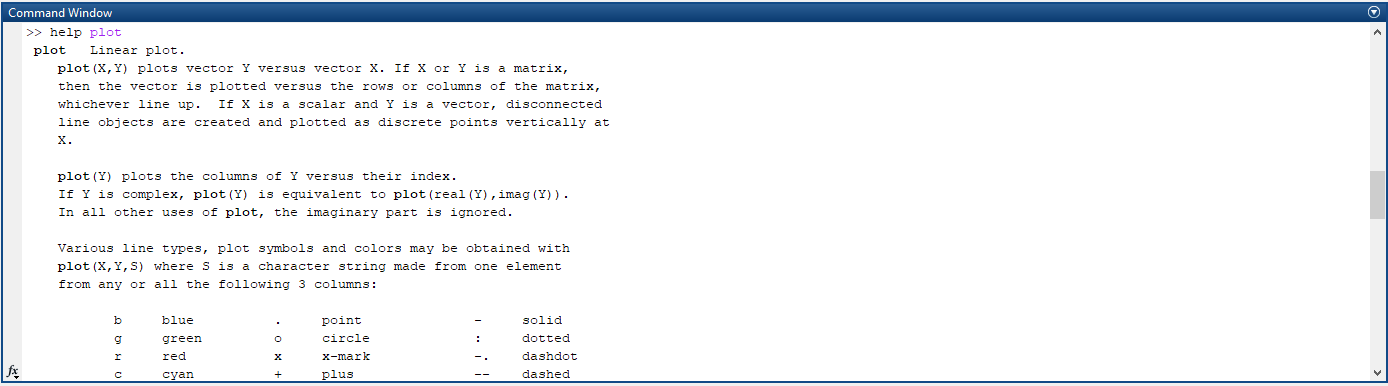 Help – function

DOC – function

Google is your friend
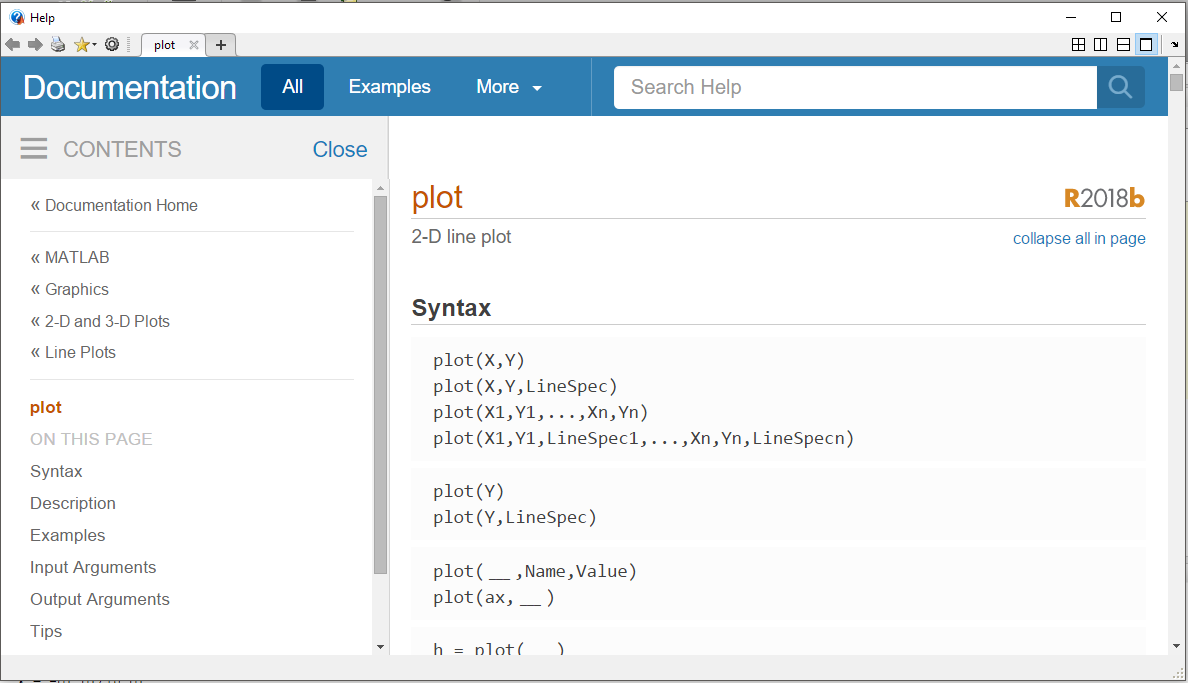 What to do?
There are three options
	The Scintilla Matlab manual; digital; some explaination of basics; excercise of varying 	difficulty
	Matlab manual of Applied Mathematics; extensive information; excercises per chapter
	Signal assignments of the first years
You can find everything on here:
https://docs.scintilla.utwente.nl/masterclass/MatlabCourse2018/Part1
Demo
Practice
Have fun!
Work together on assignments
Or be inventive!